Facilities Agenda
Facilities Improvement Projects Update
Sol Feinstone Elementary School Additions and Renovations Project
Richboro Elementary School Addition and Renovations Projects
Capital Improvement Projects Update
2022 CIP Summer Projects Update
Proposed Capital Improvement Projects 2023/24 FY
Board Items
Extension of ABM Custodial Services contract for 2023/24 FY
Approve Pick-Up Truck Maintenance Bid 
Chapman Ford Ford/F-350 Chassis 4 x 4 (F3F) $73,624.00 COSTARS Discount #025-E22-453

Discussion Items
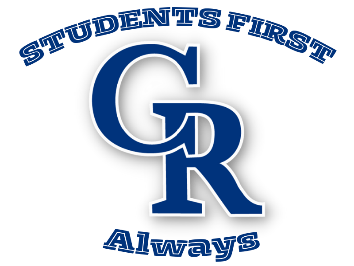 1